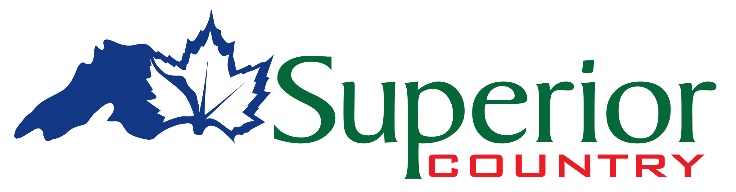 Travel Information Centre
Student Training
Suzanne Kukko, North Shore Tourism Coordinator
July 13th, 2021
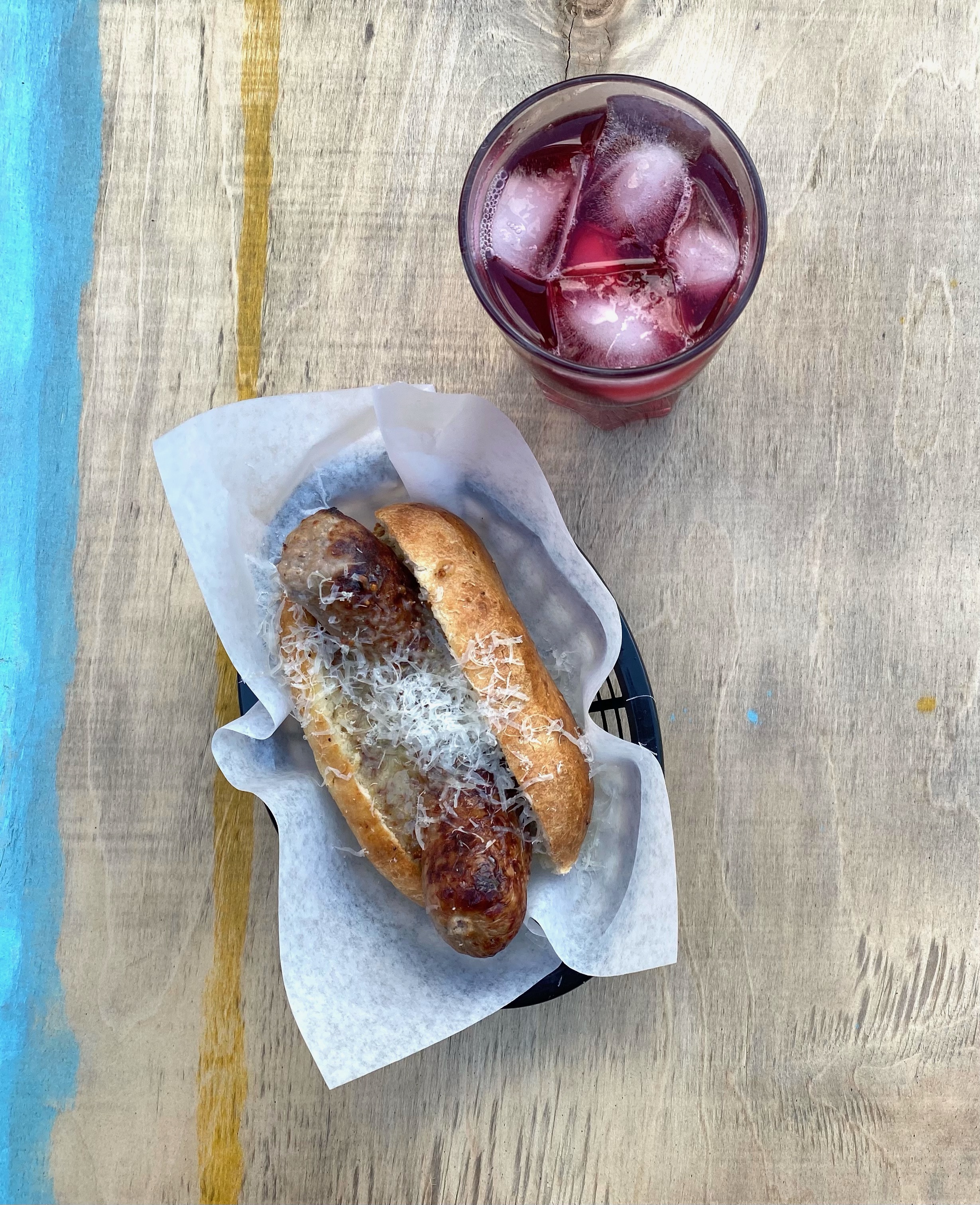 What would they be and why??
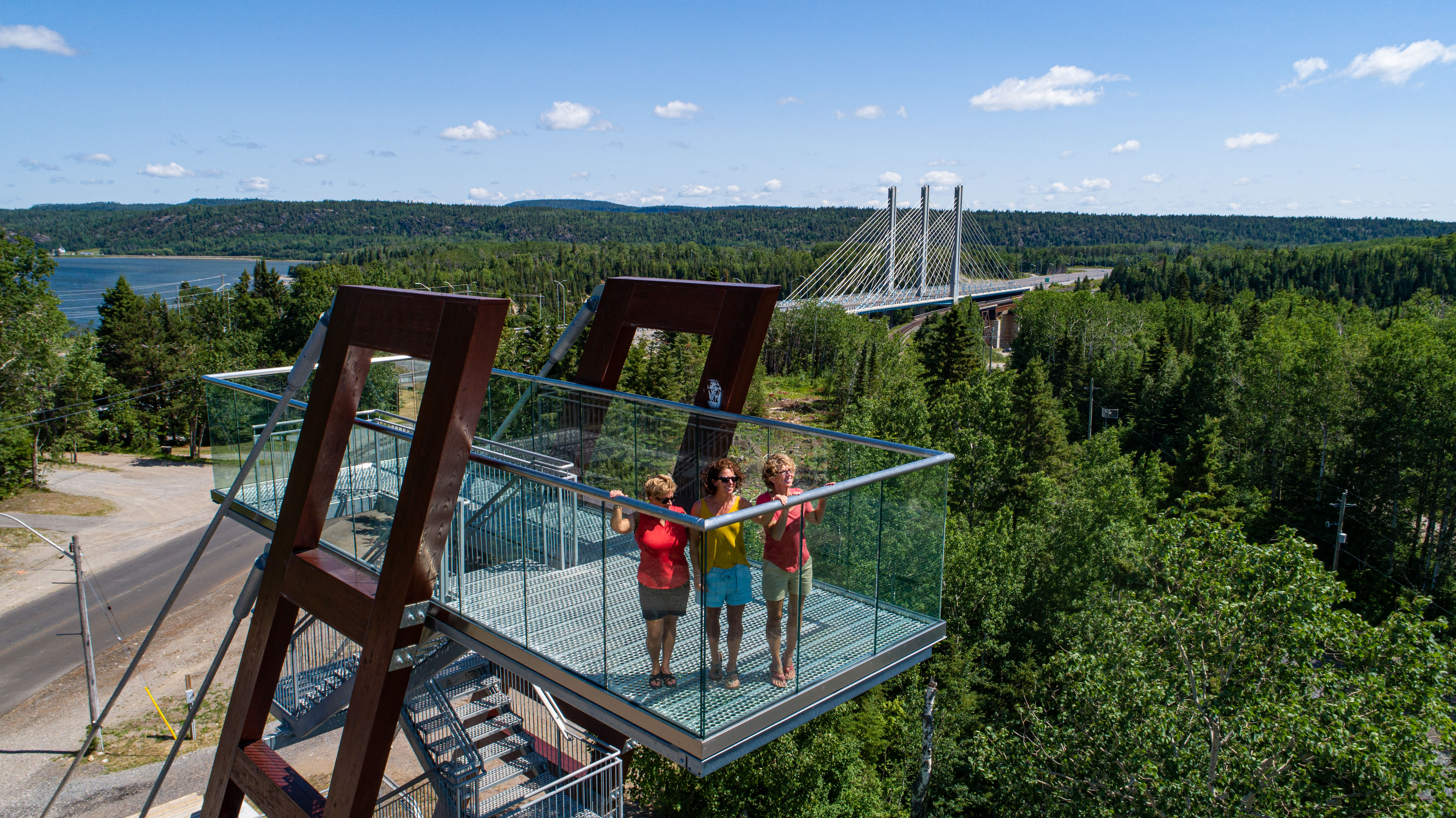 If you could pick one MUST visit place 
in your community…
-
and one MUST have meal from your community..
[Speaker Notes: Project development]
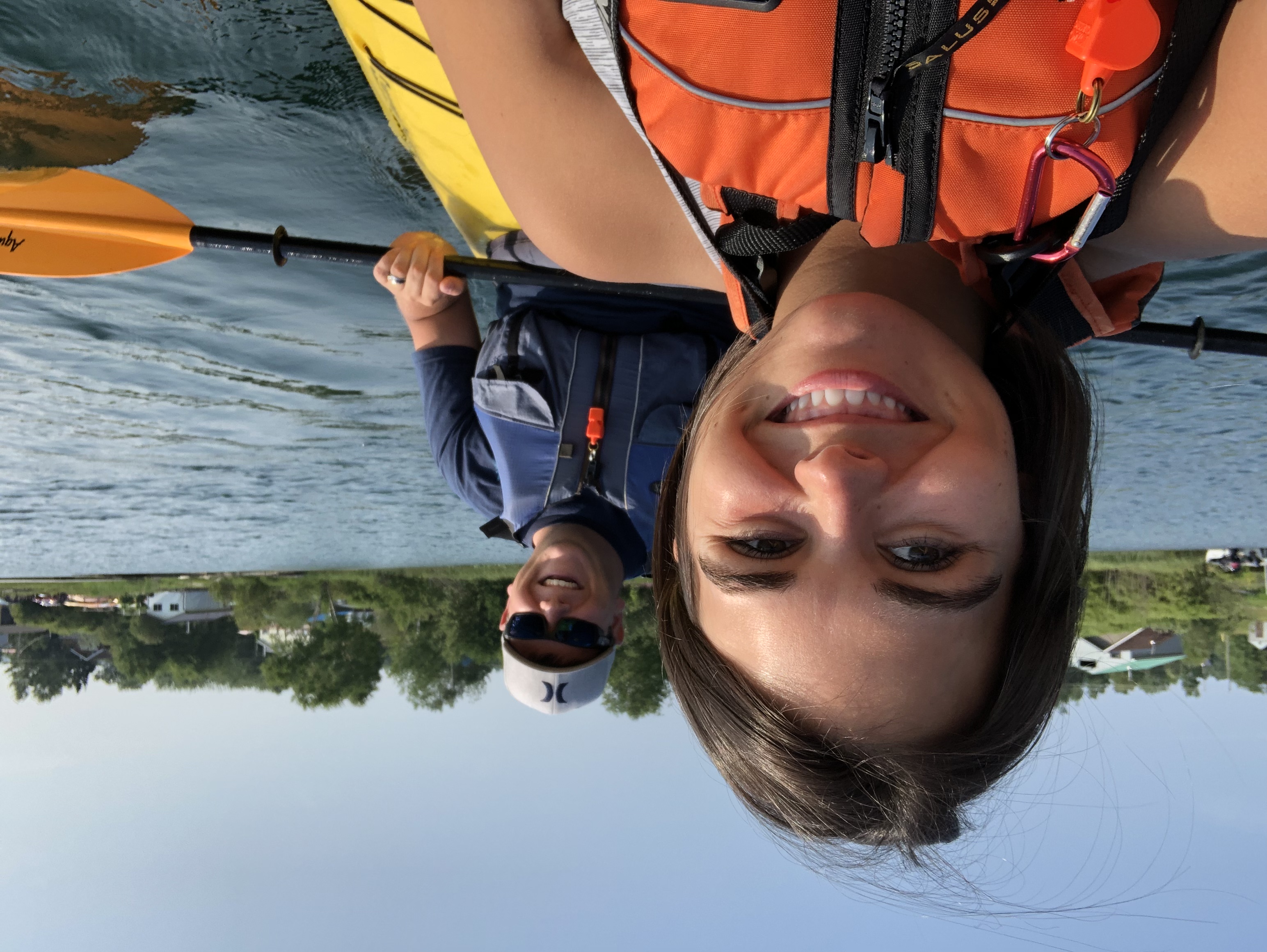 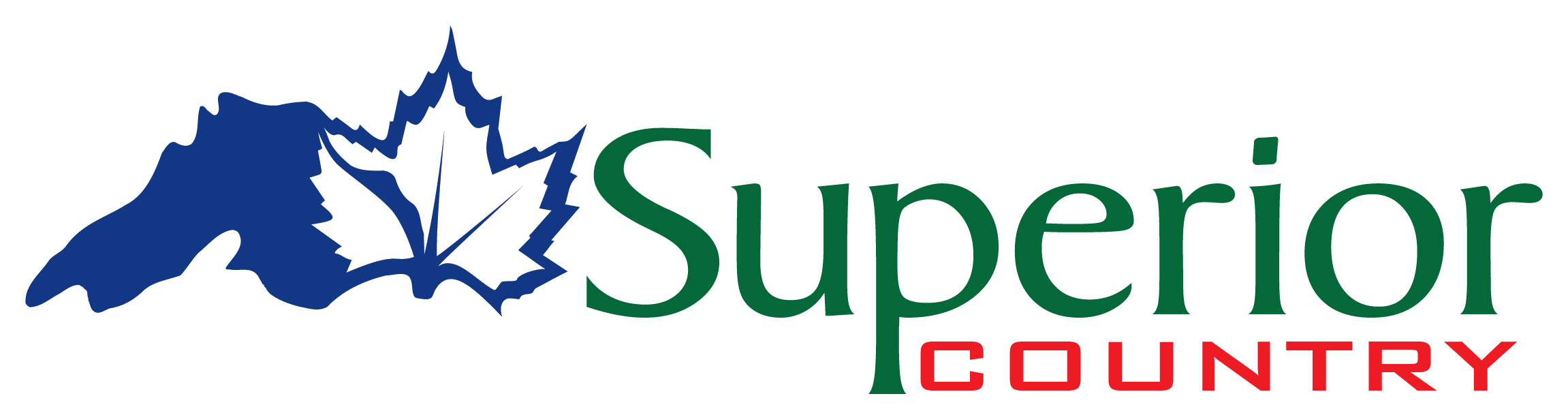 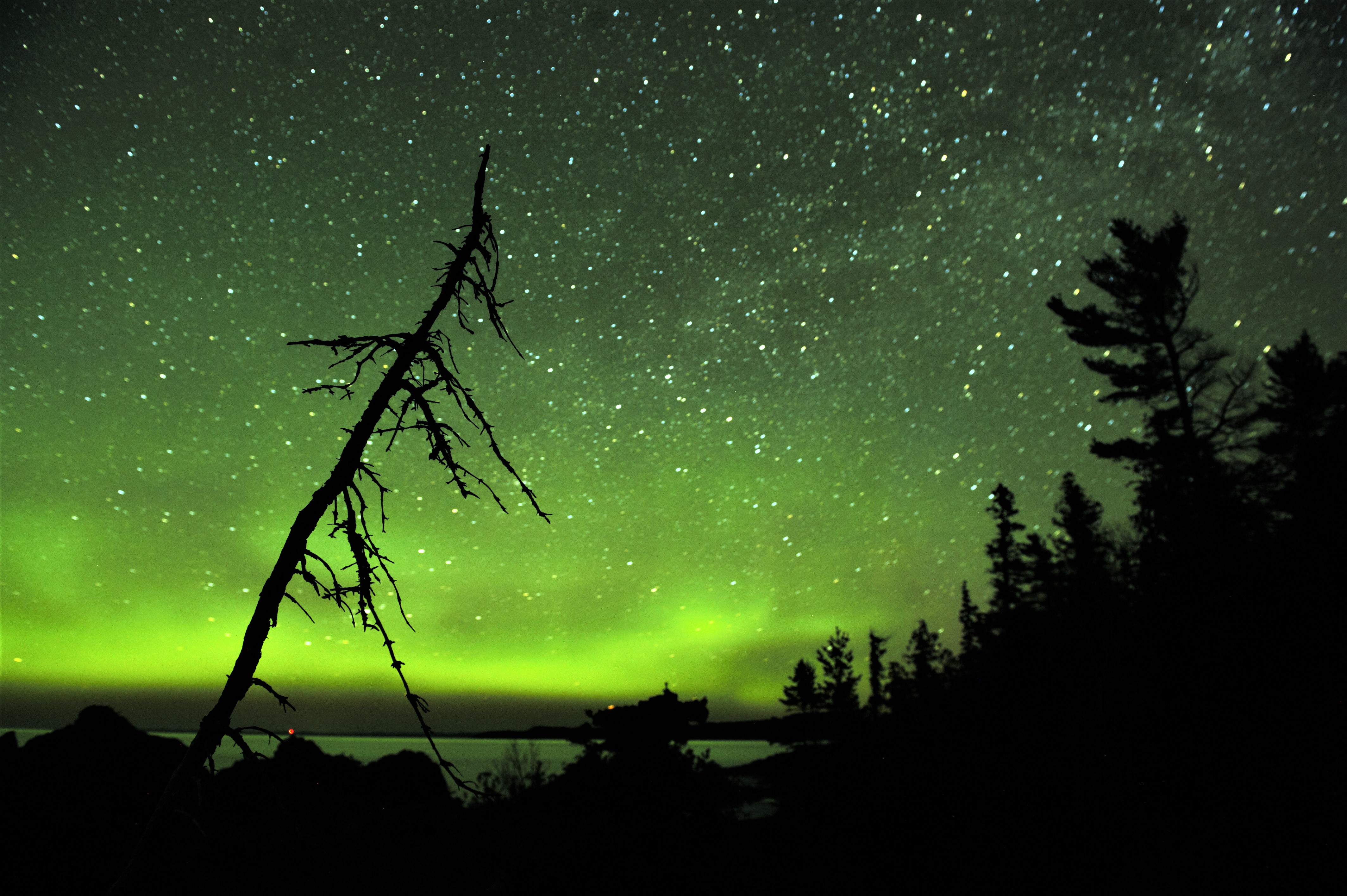 Mission
To build and sustain a world class tourism destination for visitors by marketing the region, fostering relationships with members, and collaborating with partners.
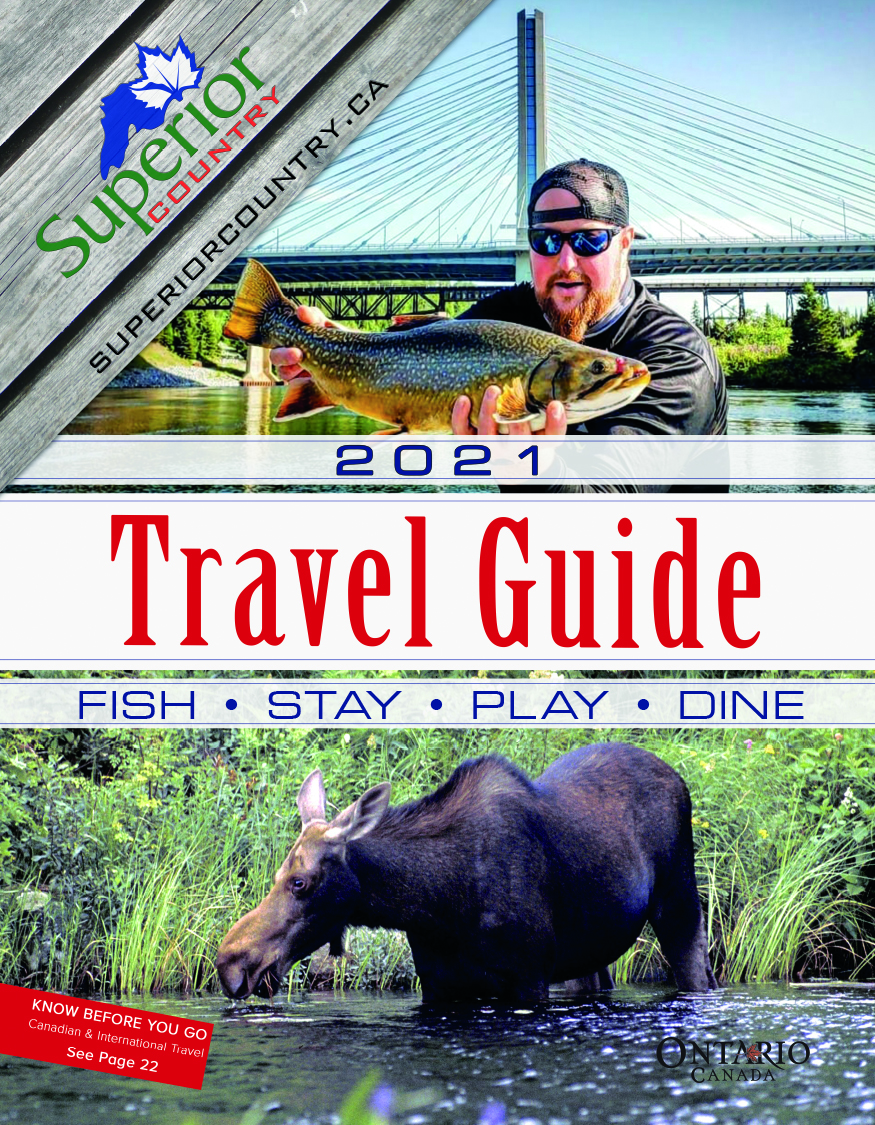 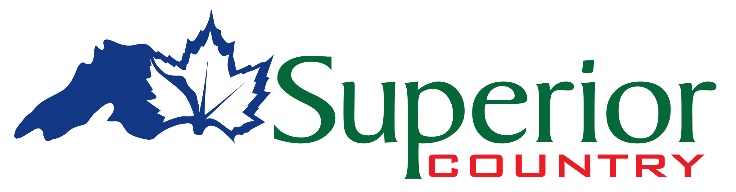 Headquarters
Staff
Dan Bevilacqua
Executive Director

Vicki Banning
Executive Assistant

Suzanne Kukko
North Shore Tourism Coordinator
Tourist Information Centre @ Nipigon
Initiatives
Publications
Websites
Social Media
**Product Development**
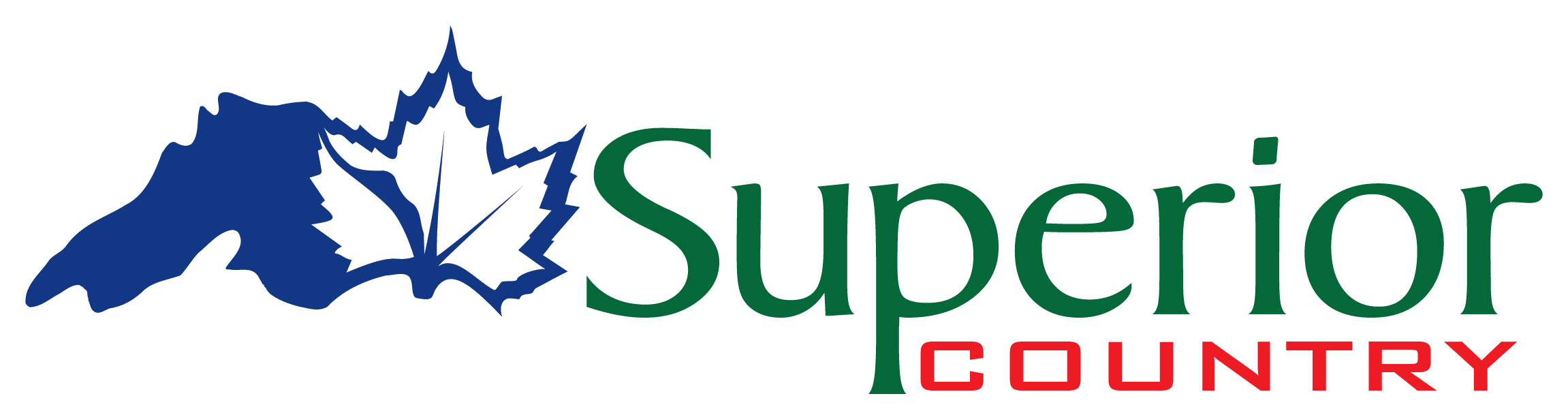 How can YOU be the very best at your job?
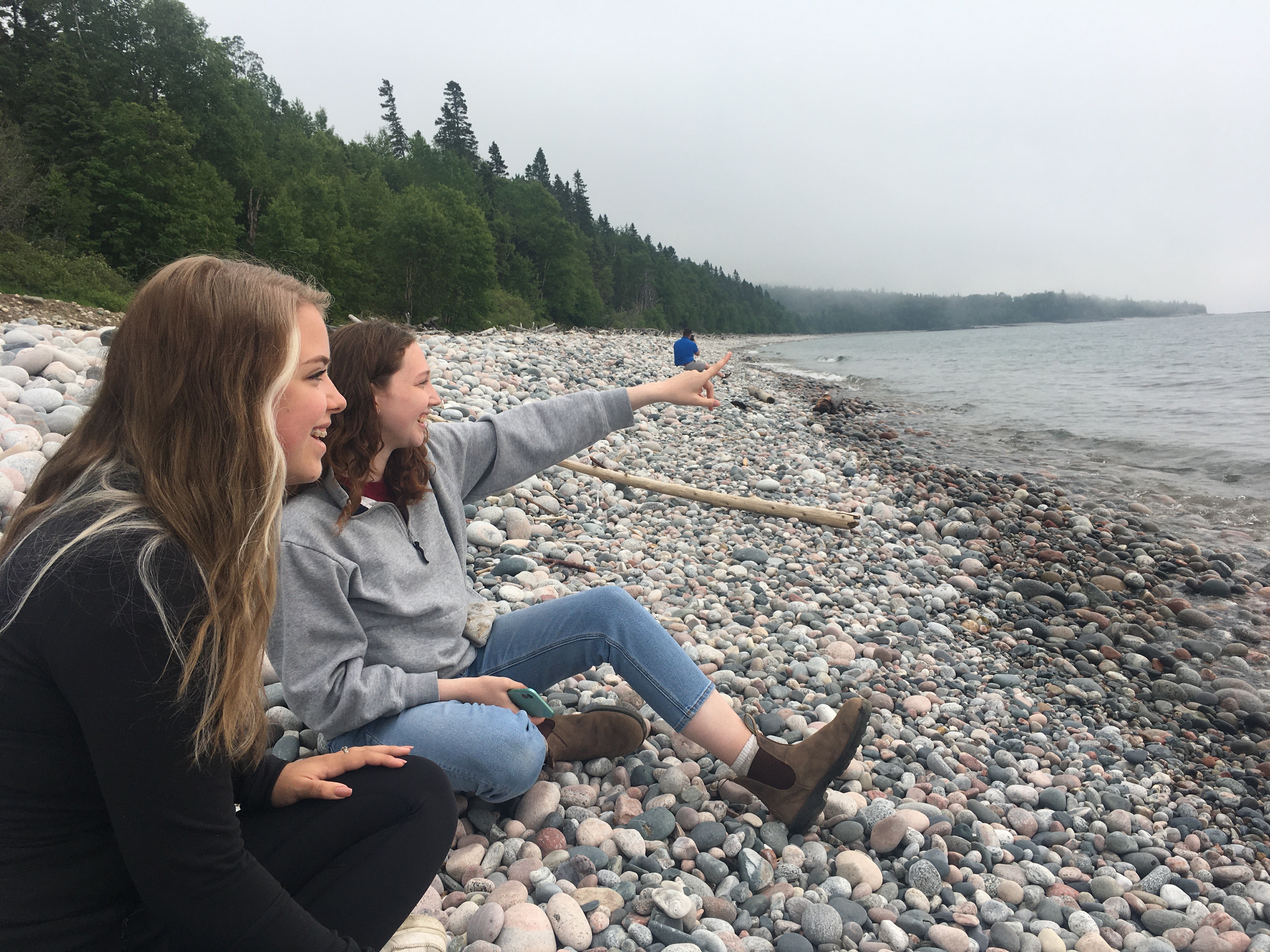 #1: Do one new thing in your region each week!
Visit an Attraction.
Eat Local.
Take a Hike.
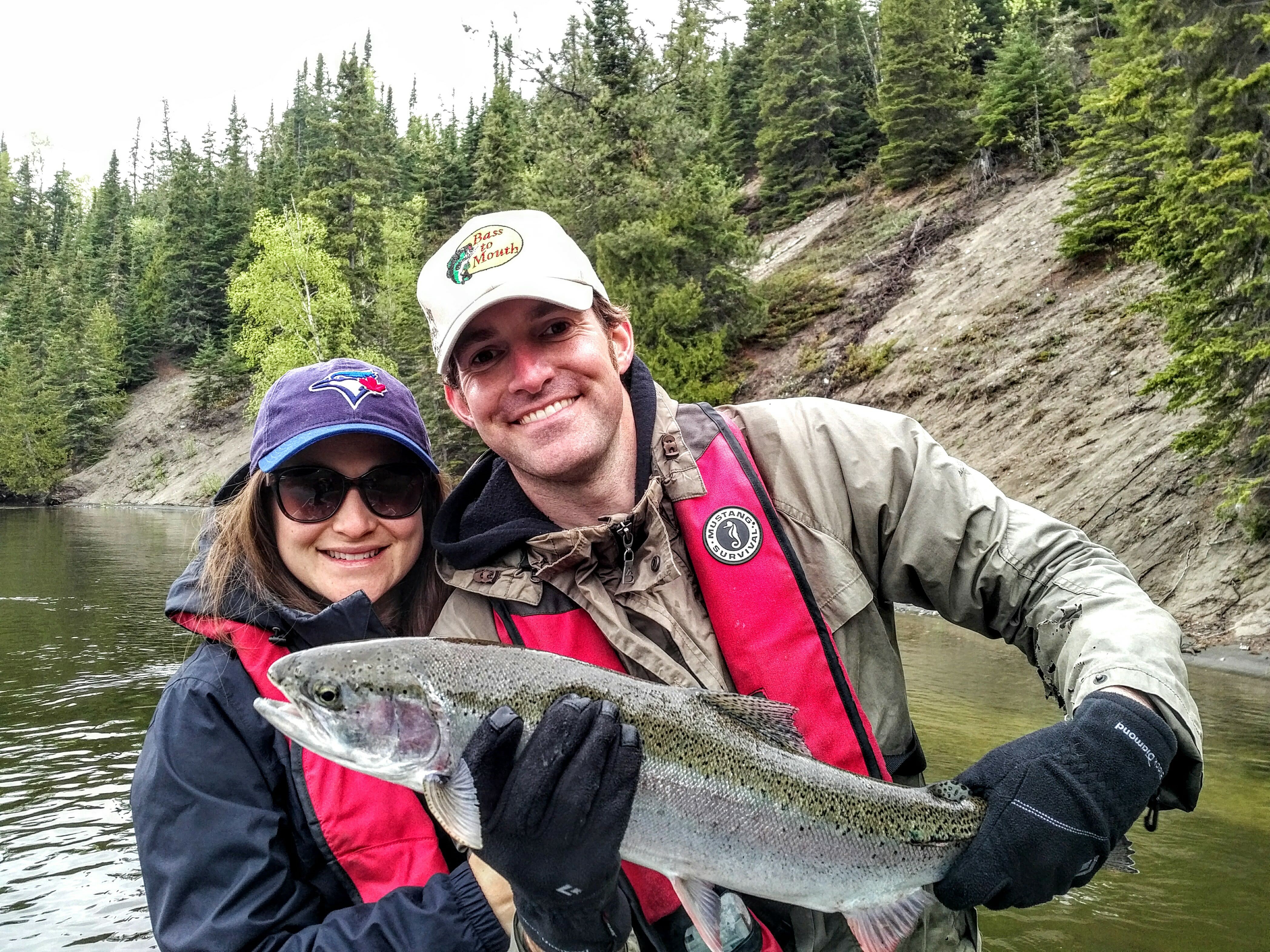 #2 See COVID-19as an opportunity for tourism.
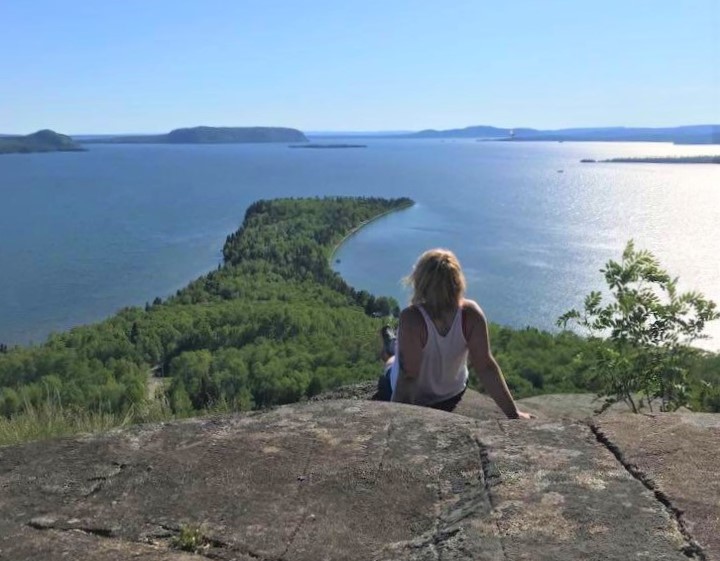 -
[Speaker Notes: Project development]
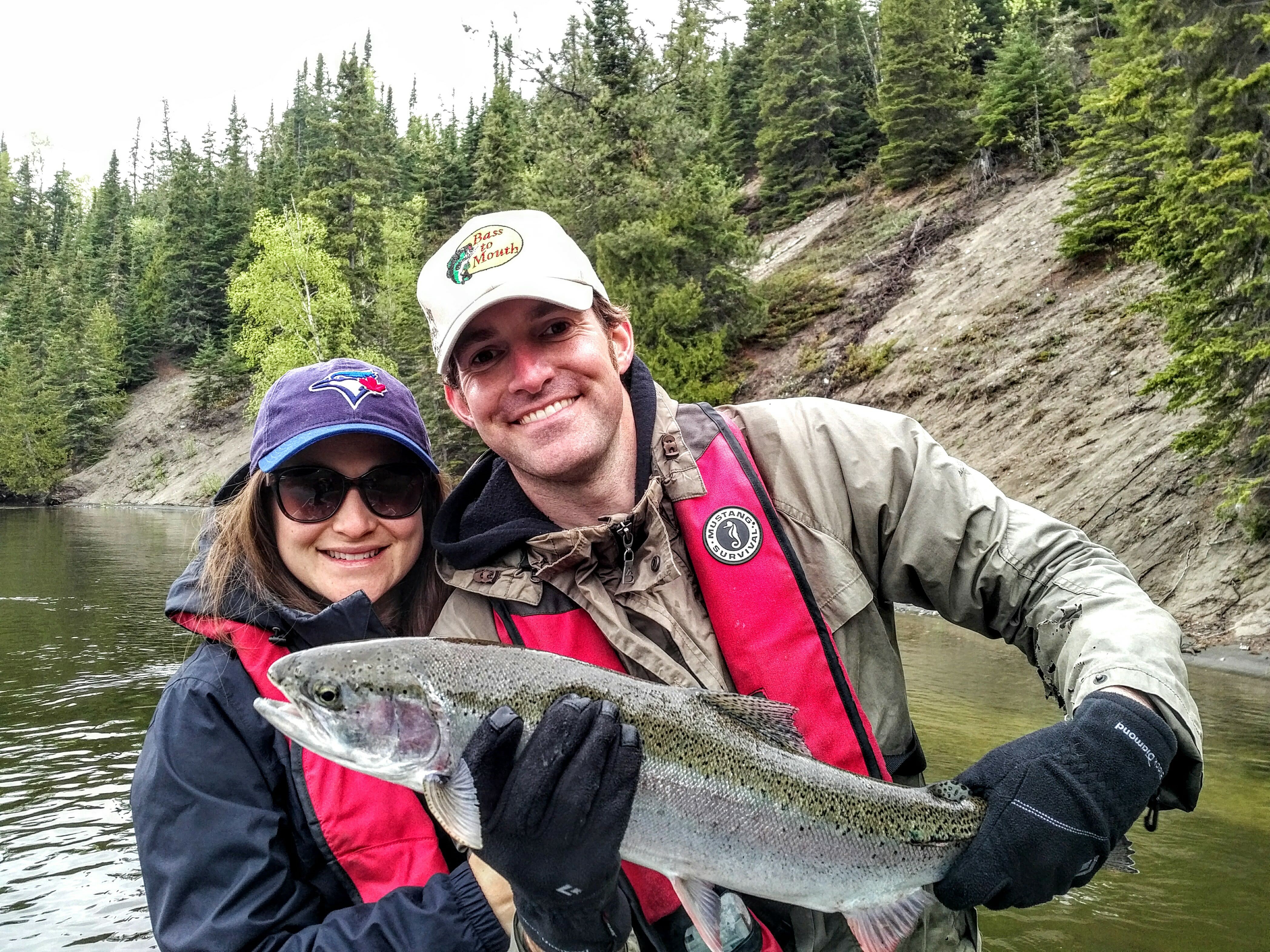 #2 See COVID-19as an opportunity for tourism.
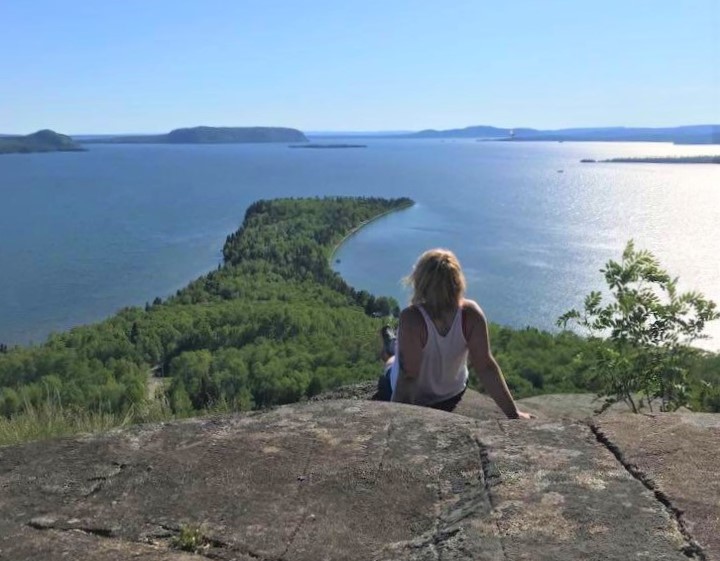 -lots of wide open space
-many of our activities are naturally social distanced
-local people exploring their own back yard and sharing!
-giving some businesses time to enhance their product
-
[Speaker Notes: Project development]
#3 Know your RESOURCES!
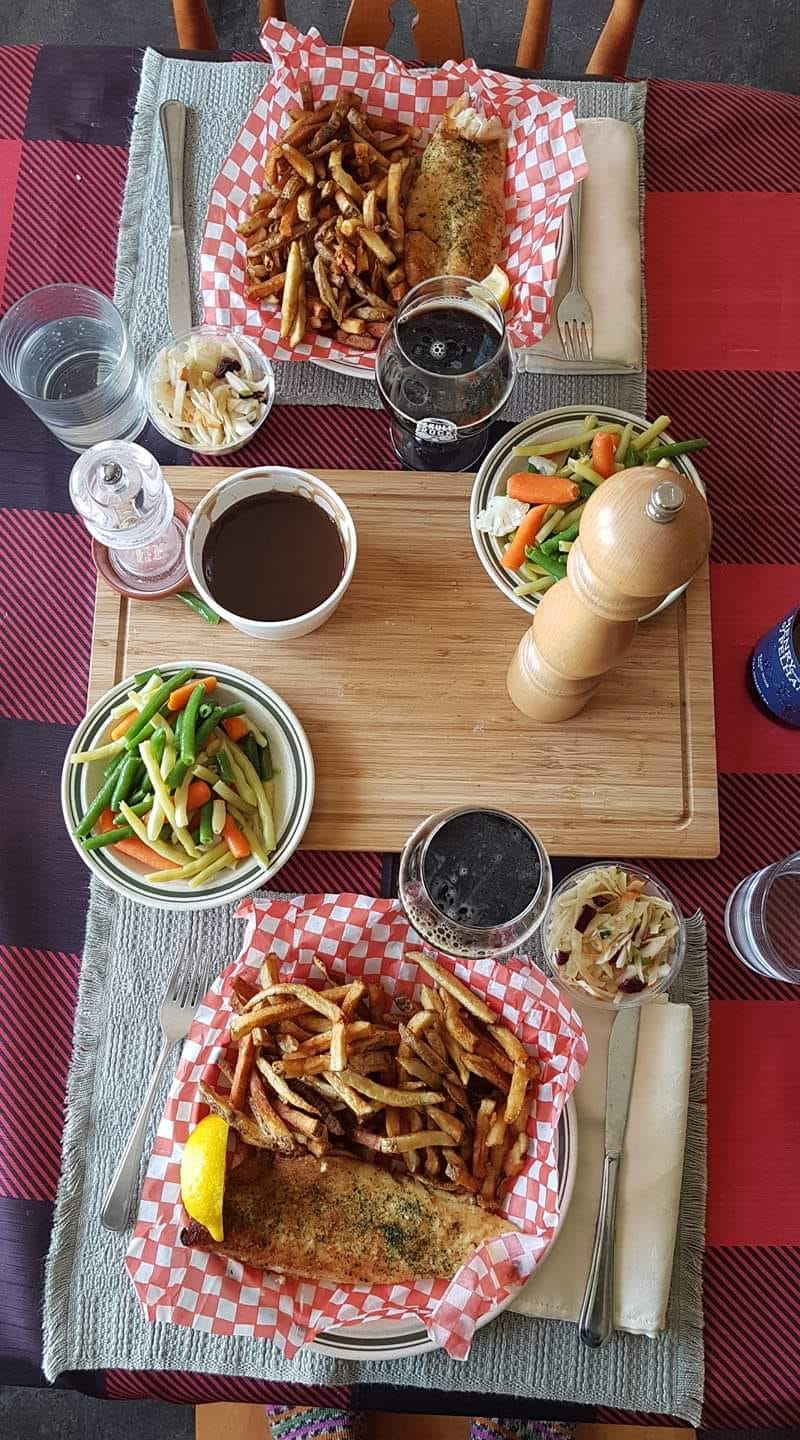 www.superiorcountry.ca
www.lakesuperiorcircletour.info
Lake Superior Circle Tour 
Adventure Guide
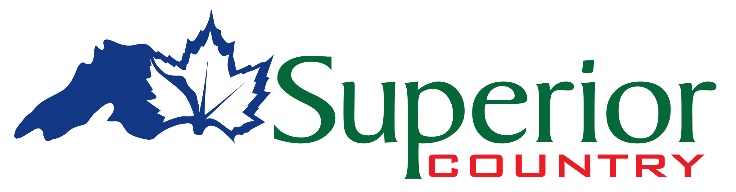 .
THANK YOU!
Questions?
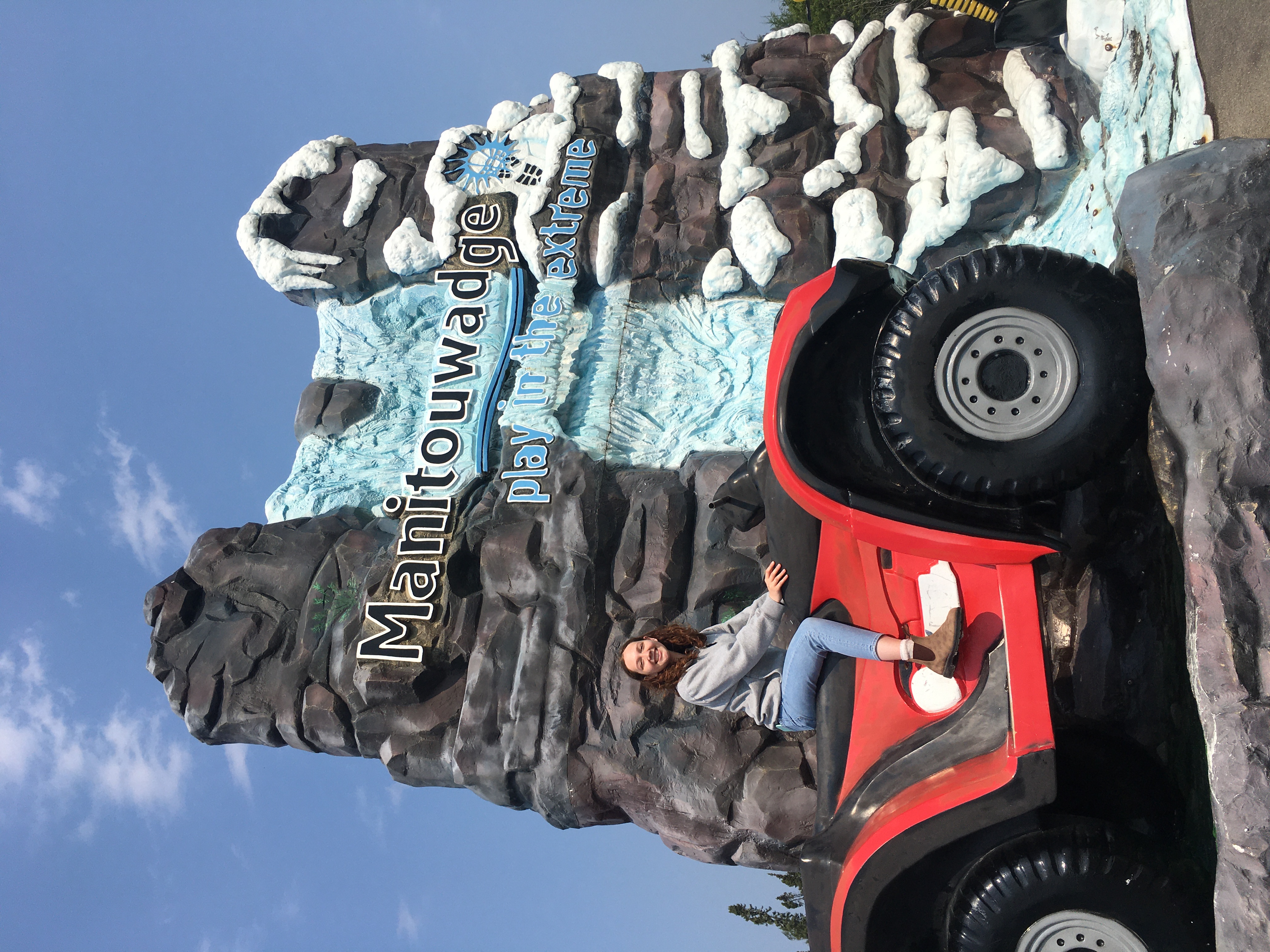 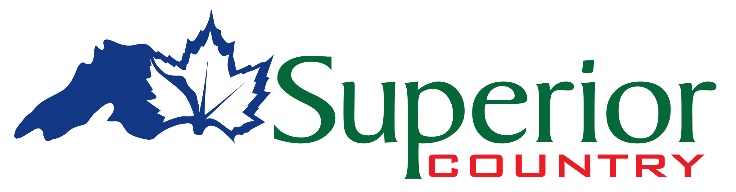 .